Вивихи, розтягнення, переломи. Перша допомога
ВИВИХ
Вивих - це пошкодження суглобів. Зазвичай вивихи відбуваються при різких рухах, протиприродних суглобу.
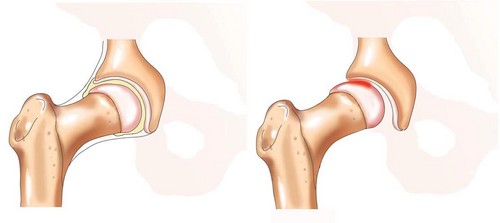 За часом:
свіжі — до 3-х діб після травми;
несвіжі — від 3-х діб до 3-х тижнів;
застарілі — більше 3-х тижнів.
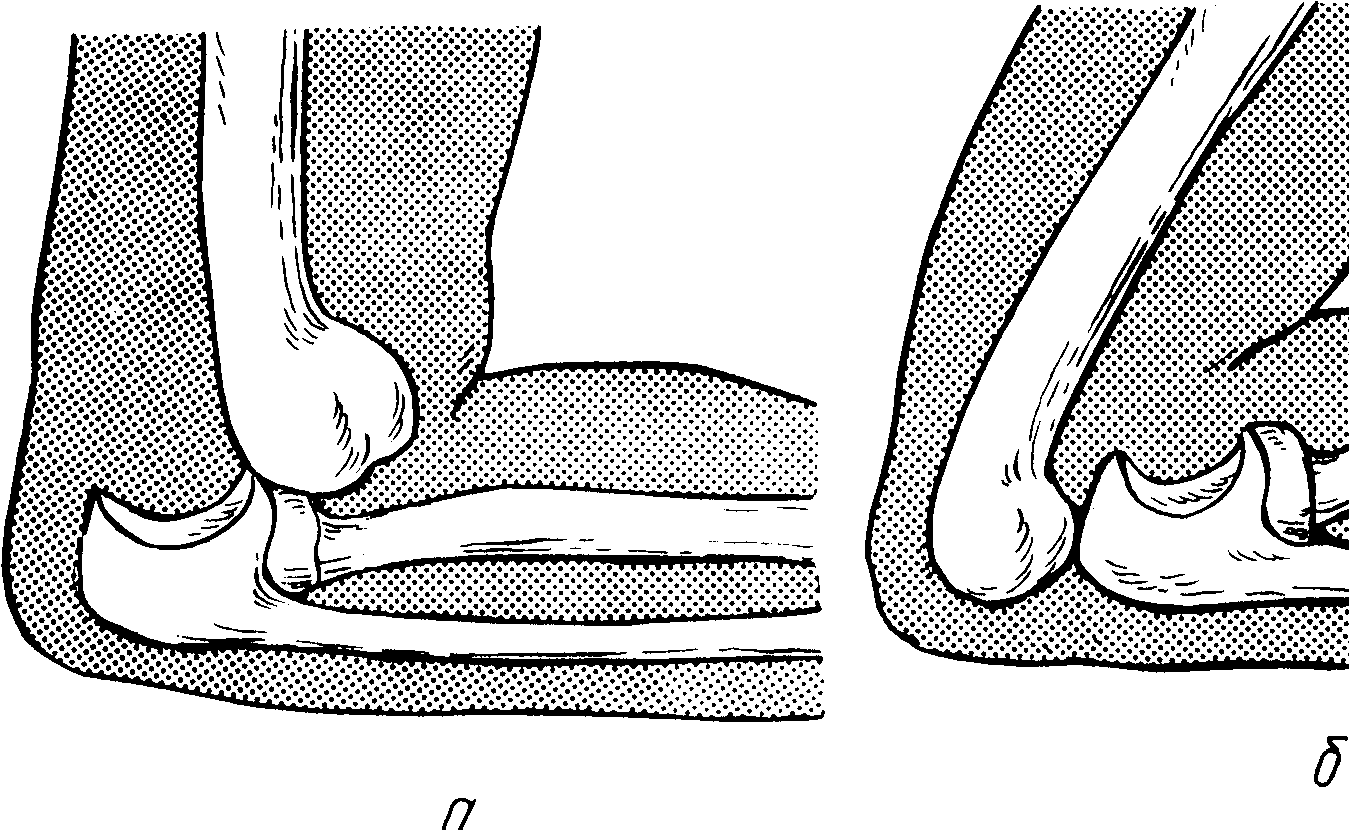 Особливі види вивихів
Звичний вивих
Невправний вивих
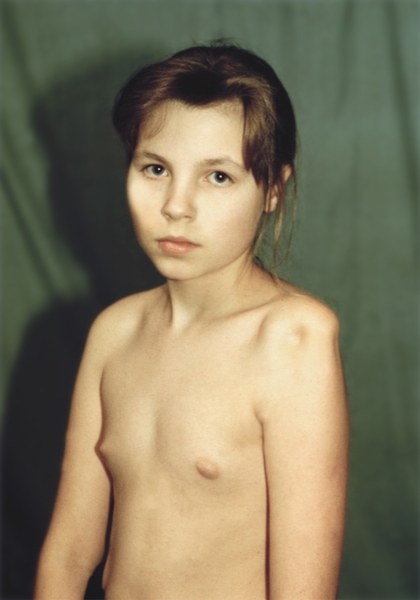 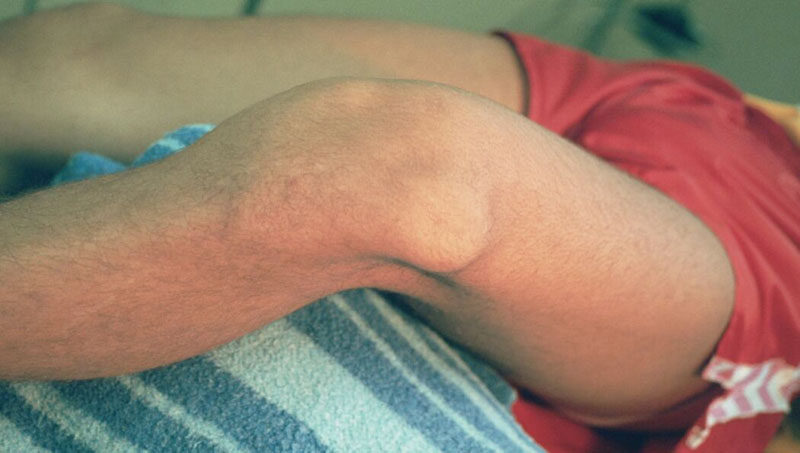 Ознаки вивиху:
різкий біль;
 неможливість проводити кінцівкою нормальних рухів;
зміна кольору;
припухлість.
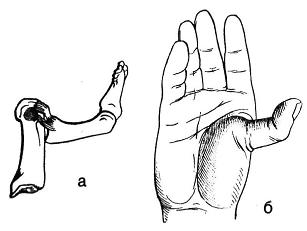 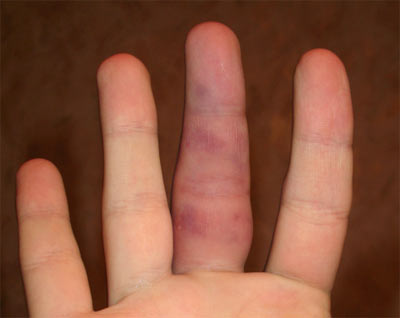 Перша долікарська допомога
прикладення холоду
фіксація
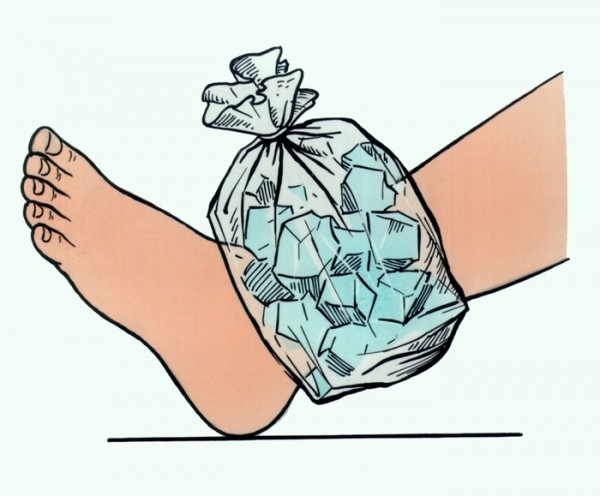 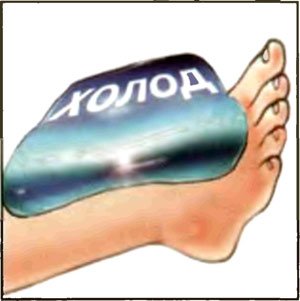 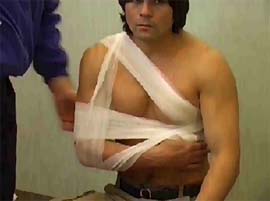 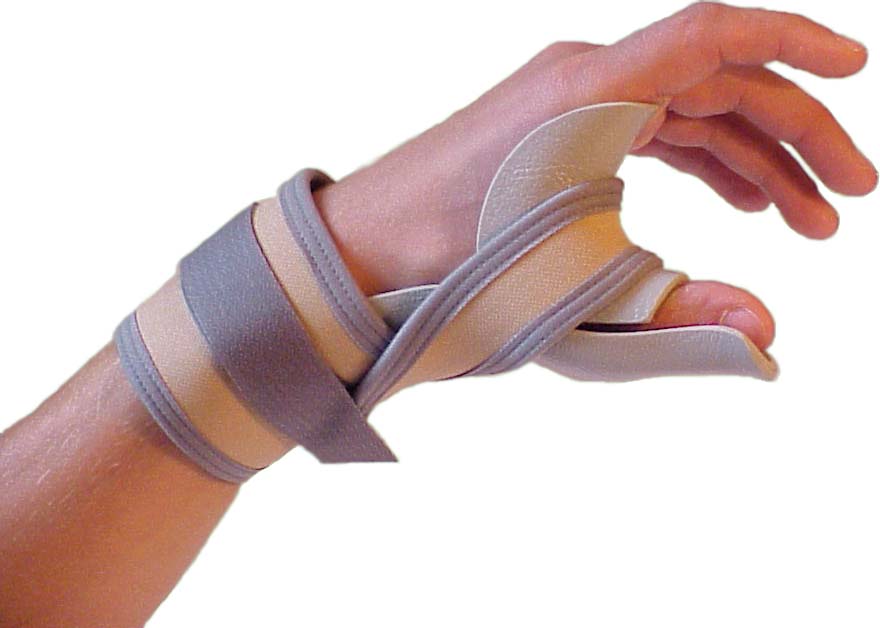 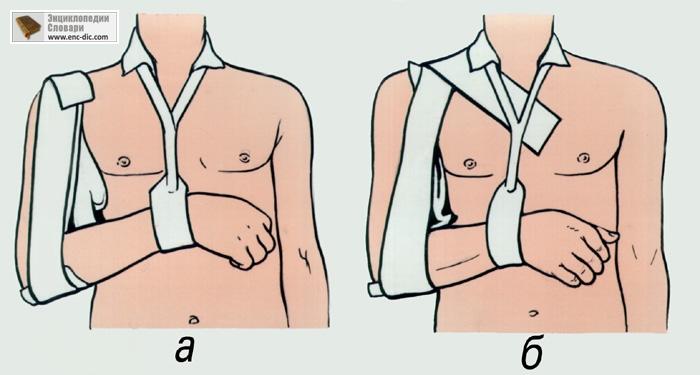 РОЗТЯГНЕННЯ
Розтягнення - це пошкодження м'яких тканин (м'язів, нервів, сухожиль, зв'язок) без порушення їх цілісності.
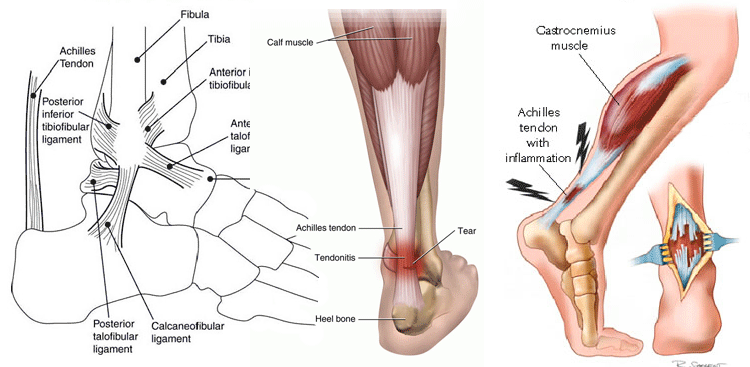 За ступенем тяжкості:
І ступеня
ІІ ступеня
ІІІ ступеня
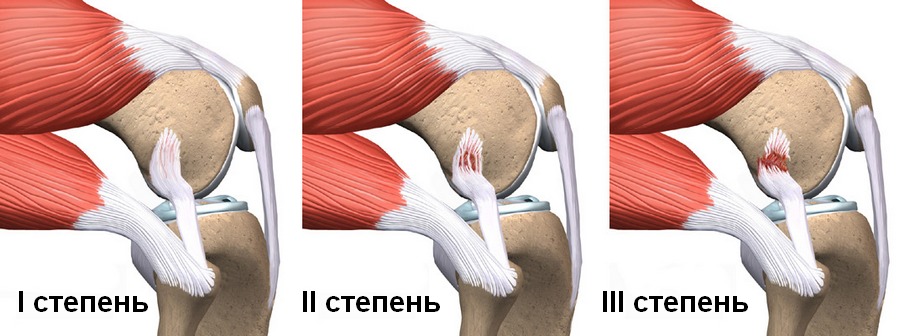 Ознаки:
біль
припухлість;
порушення рухів в суглобі;
крововилив в м'які тканини;
при доторканні до місця розтягування з'являється болючість;
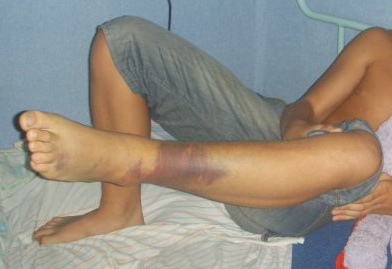 Перша долікарська допомога
прикладення холоду
забинтовування
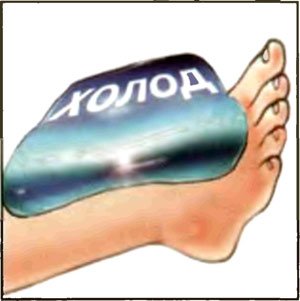 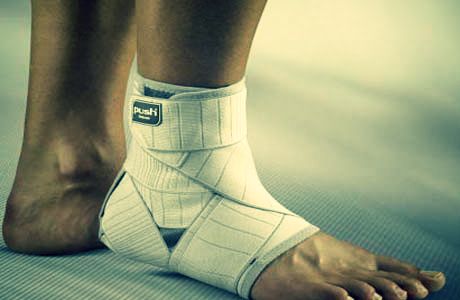 ПЕРЕЛОМИ
Перелом- це порушення цілісності кістки. Тобто    розлом або тріщина.
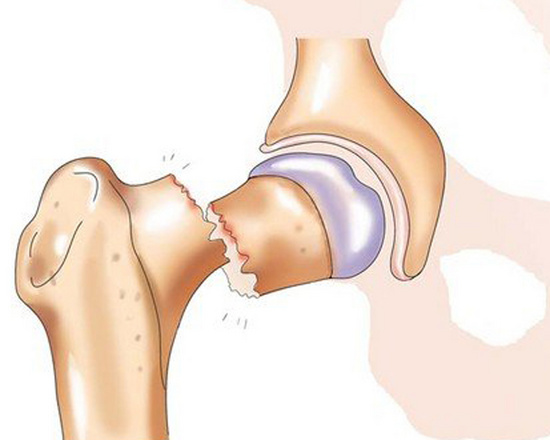 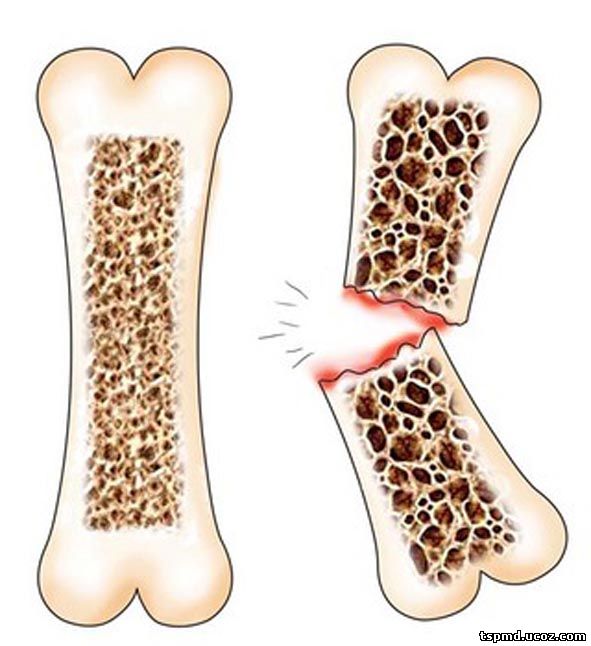 Залежно від просторової орієнтації відламків розрізняють зміщення:
• по довжині
• по ширині
• під кутом
ротаційні
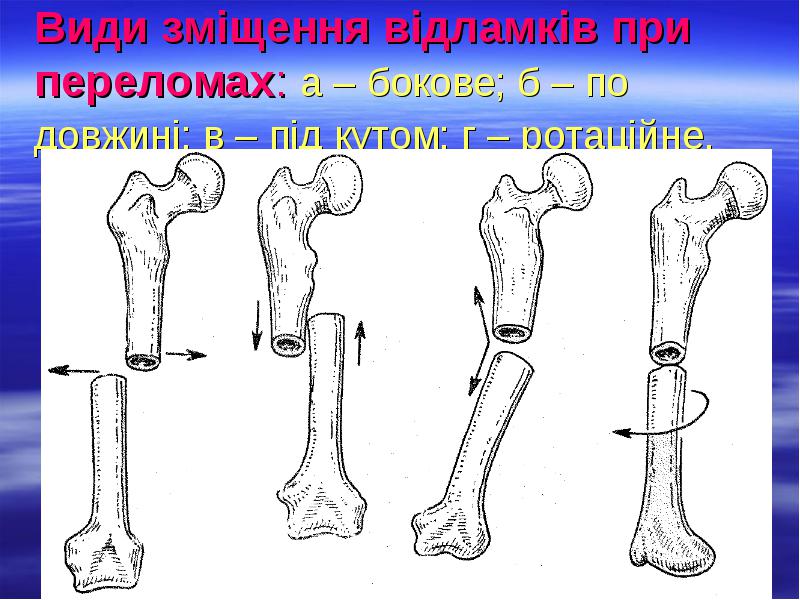 Класифікація переломів в залежності від висоти розташування:

• переломи в нижній 
   третині кістки
• у середній третині
• у верхній третині.
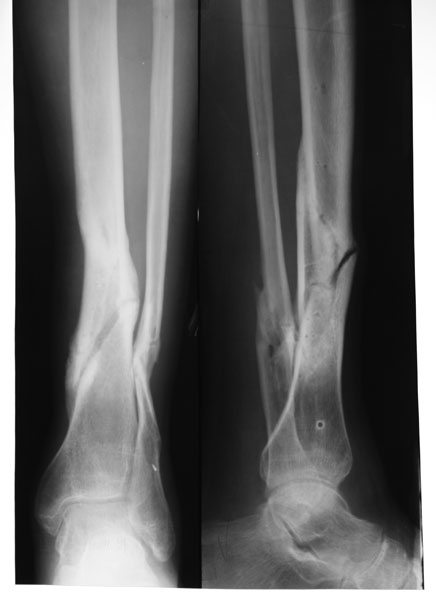 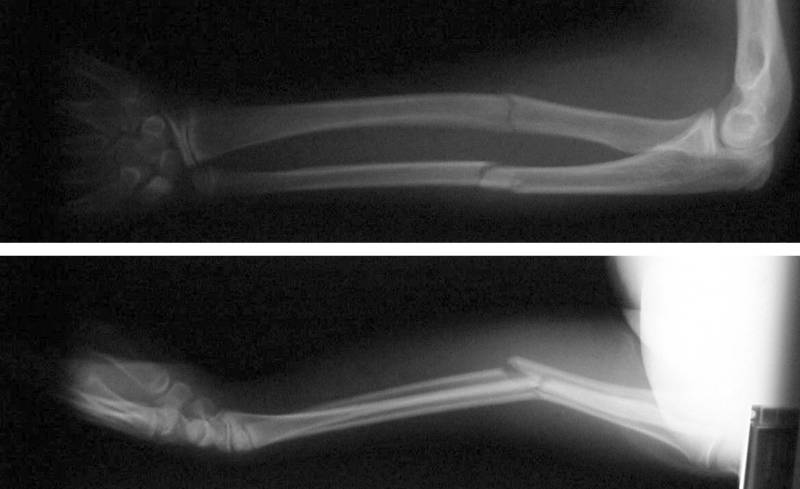 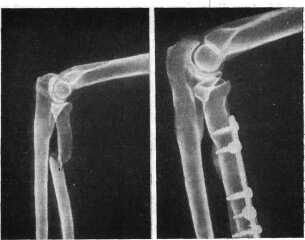 За ступенем відламків виділяють переломи:

• багатовідламкові
• великовідламкові
В залежності від напрямку площини зламу розрізняють:
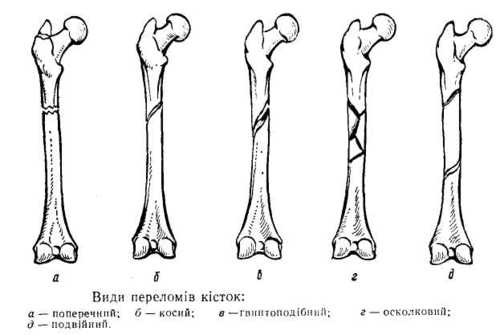 Класифікація переломів за наявністю зміщення:

• переломи без зміщення уламків
• переломи зі зміщенням.
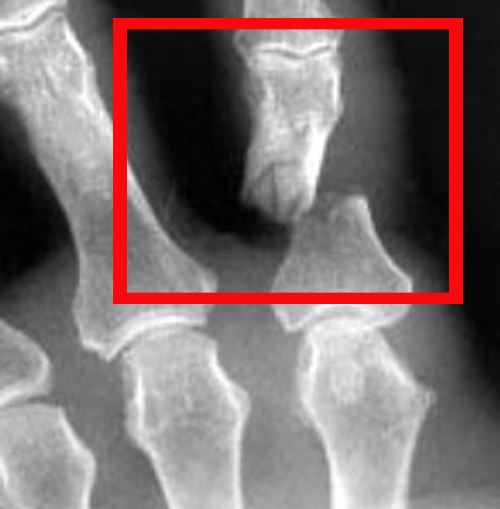 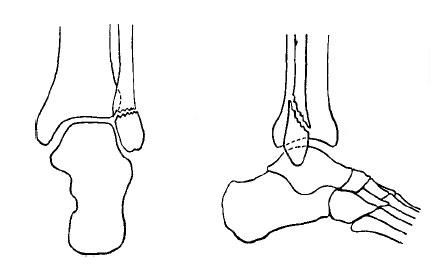 Класифікація переломів в залежності від пошкодження шкірних покривів:
 Відкриті                                   Закриті
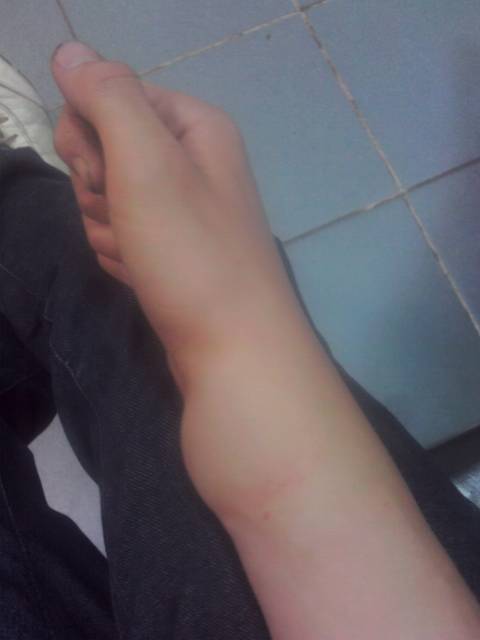 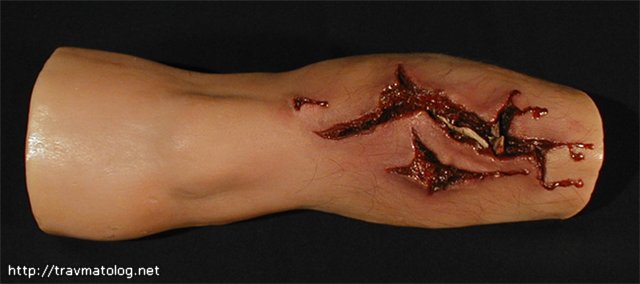 1) Відкриті
   • первинновідкриті
   • вторинновідкриті
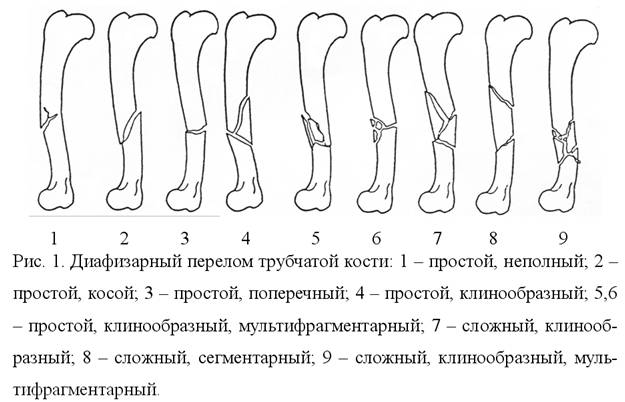 2) Закриті
   • неповні
   • повні
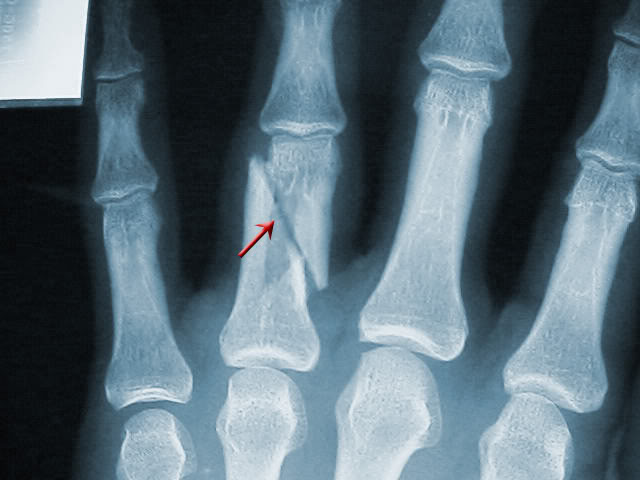 Ознаки:
сильні болі;
порушення рухової функції кінцівки
деформація кінцівки
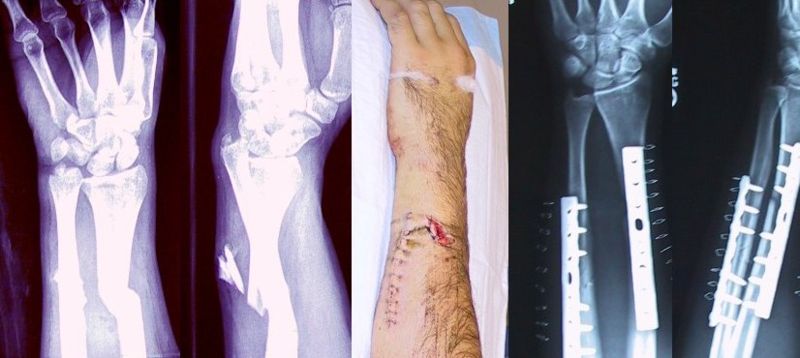 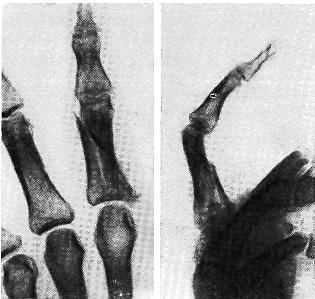 Перша долікарська допомога
накласти шину
надати високе становище
накласти холодний компрес
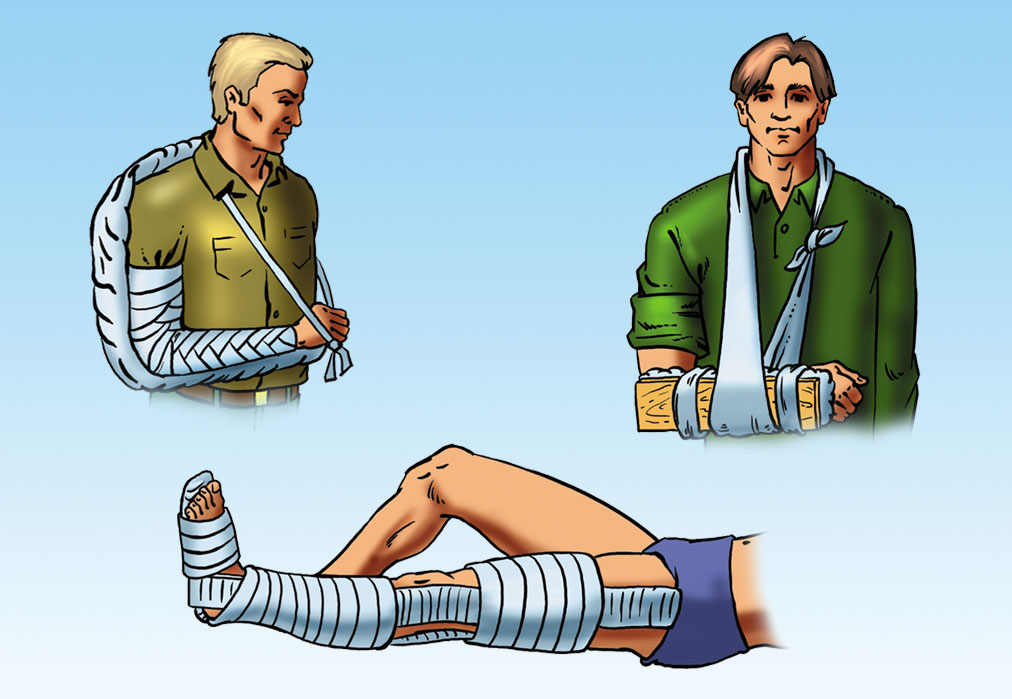 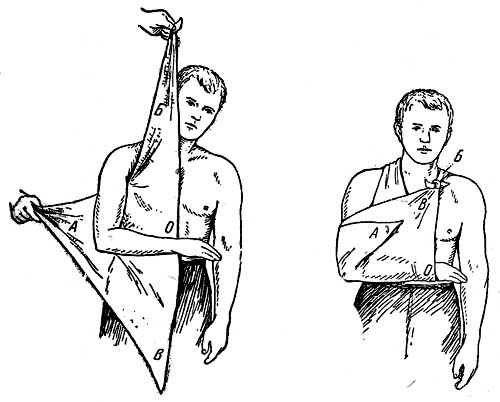 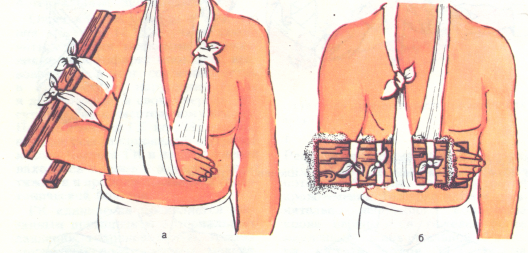